Нововведение в калькулятор буста рейтинга
Описание выполненного задания
Цель бизнеса:
Увеличить продажи опции „Выполнить быстрее“
Стоящая задача:
Предложить варианты выделения опции “Выполнить быстрее”. Нужно
подчеркнуть “Крутость” опции, создать нужду в ней, а не предложить
выбивающийся из общего стиля вариант
Предложенное решение
„Выделить по аналогии с Яндекс.Такси, 
когда появляется повышенный спрос“

Посетители не смогут интуитивно 
понять значение фиолетовой молнии,
если ранее не сталкивались с ним
в Яндекс.Такси, например.
Поэтому его стоит отложить на время
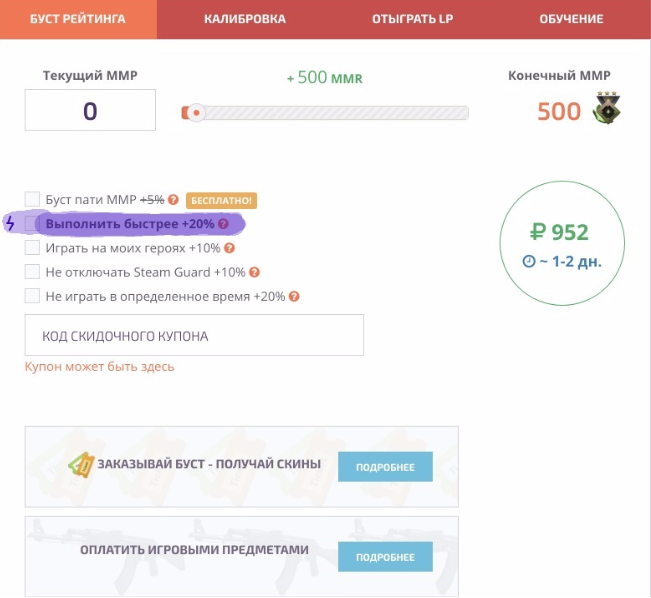 Созданное решение
Я обратился к маркетологическим приёмам продажи, связанным со срочностью покупки, так как стоит цель повысить продажи опции „Выполнить быстрее“. И после набрал список слов, которые можно использовать для создания ощущения срочности и „крутости“ функции.

Подходящие слова: поспешите, не откладывайте, не упустите, 
мгновенно…
Заключение
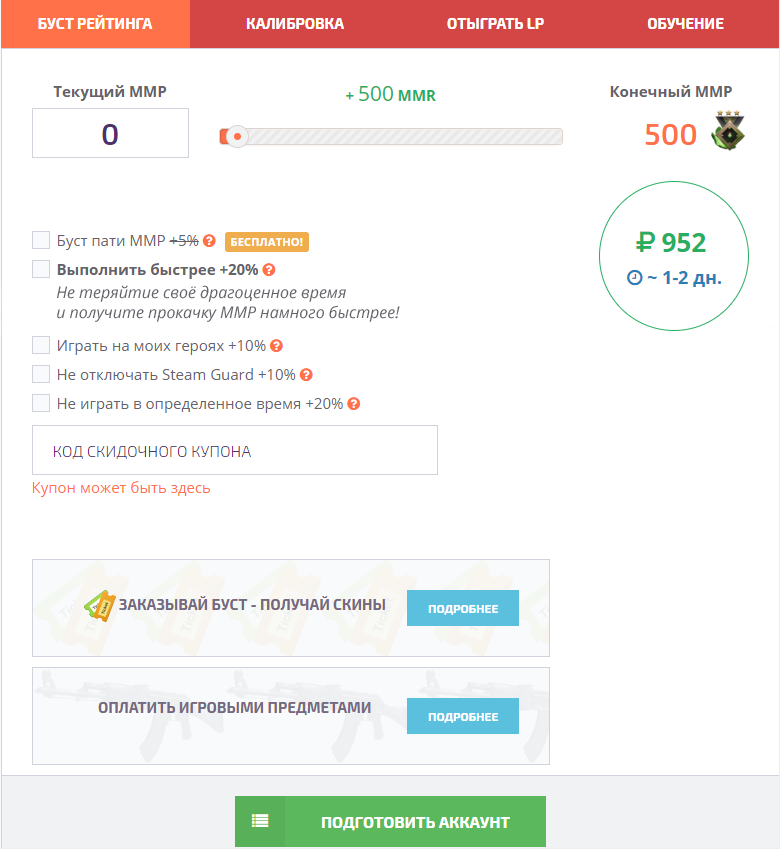 Далее оставалось просто представить визуально данное решение.
Получилось текстовое описание к функции, подходящее под стили сайта, взятые с помощью расширения FontNinja.
Описание написано начертанием Italic, чтобы показать его описательную функцию и не сравнять визуально его с другими функциями.
Комментарии для разработчика, вносящего нововведение в сайт находятся в макете скрытым слоем.